July 2011
TGai Authentication Protocol Proposal
Date: 2011-07-17
Authors:
Slide 1
Hitoshi Morioka, ROOT INC.
July 2011
Abstract
This document describes a technical proposal for TGai which addresses the following phase.

Authentication and Association
Slide 2
Hitoshi Morioka, ROOT INC.
July 2011
Network Assumption
Standalone
(Home/Small Office, No AS)
Enterprise
(ISP/Large Office, with AS)
Network
Network
AS
LAN (subnet)
AP
AP
AP
AP
STA
STA
STA
STA
STA
STA
STA
STA
STA
STA
STA
STA
Slide 3
Hitoshi Morioka, ROOT INC.
July 2011
Key Sharing
Standalone
A PMK is pre-shared between AP and an STA.
Each STA has a different PMK.

Enterprise
A PMK is pre-shared between AS and an STA.
Each STA has a different PMK.
A shared secret (AP-key) is pre-shared between AS and AP.
Each AP has a different AP-key.
RADIUS
Slide 4
Hitoshi Morioka, ROOT INC.
July 2011
Authentication Protocol Sequence(Standalone)
STA
AP
Beacon/Probe Resp. delivers Timestamp
and ai capability indicator.
This Timestamp must be unique. So it’s
different from TSF. Any other unique
number can be alternative.
Beacon
(TS, aiCAP)
Beacon and Probe Resp. deliver
the same information. To reduceoccupied air-time, Probe should notbe used.
Probe Req.
Probe Resp.
(TS, aiCAP)
Assoc. Req. delivers
 TS: received timestamp
 Nonce: unique random number
 NAI: user ID (RFC2486)
 MIC: Apply hash function to a part of            the frame. Then HMAC hash            function with PMK to the            previous result. (RFC2104)
Assoc. Req.
(TS, Nonce, NAI, MIC)
AP confirms the validity of each information.AP authenticates the STA by calculating andcomparing MIC.
PTK shared
PTK is calculated by applying HMAC
to the Nonce with PMK.
PTK is calculated by applying HMAC
to the Nonce with PMK.
Assoc. Resp.
(TS, PTKVT, GTK, MIC)
Assoc. Resp. delivers
 TS: timestamp included in the Req.
 PTKVT: PTK validity time.
 GTK: GTK is encrypted with PTK.
 MIC: Apply HMAC hash function            with PTK to a part of the frame.             (HMAC: RFC2104)
STA confirms the validity of each
information.STA authenticates the AP by calculating
and comparing MIC.
Authentication, Key sharing, Association completed
Slide 5
Hitoshi Morioka, ROOT INC.
July 2011
Current State Machine(IEEE802.11-2007)
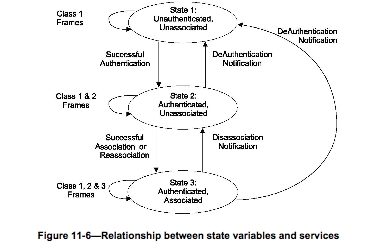 NOTE 3—IEEE 802.11 Open System authentication provides no security, but is included to
maintain backward compatibility with the IEEE 802.11 state machine (see 11.3).  (8.4.1.2.1 b))
Slide 6
Hitoshi Morioka, ROOT INC.
July 2011
TGai State Machine
In real implementation
STA: Skip transmitting Auth Req.
AP: Process Open System authentication and association sequentially.
These modifications are small.
And can coexist with legacy system (state machine).
We tried to implement on NetBSD, Linux and Android.
State 1:
Unauthenticated,
Unassociated
Sucessful
Association
Disassociation
Notification
State 3:
Authenticated,
Associated
Slide 7
Hitoshi Morioka, ROOT INC.
July 2011
Protocol Features
Mutual Authentication between AP and STA
Both AP and STA check MIC in the Assoc frame.
MIC is calculated by using PMK.
So they can authenticate mutually.
PTK never on-the-air
PTK is calculated by STA and AP separately.
So PTK is never on-the-air.
Early PTK share
PTK can be shared after the AP received Assoc. Request.
So some information, GTK, upper layer information, can be encrypted even in the Assoc. Request.
Slide 8
Hitoshi Morioka, ROOT INC.
July 2011
Security Consideration
Major Attacks
Replay Attack
By using timestamp, AP can eliminate replay attack.
Man-in-the-middle Attack
Prevented by “mutual authentication” and “PTK never on-the-air” features.
Fake AP
Prevented by “mutual authentication” feature.
Security Strength
Security strength of this protocol depends on the strength of hash function.
Slide 9
Hitoshi Morioka, ROOT INC.
July 2011
Authentication Protocol (Enterprise)
AS
STA
AP
Beacon
(aiCAP, TS)
Probe Req.
Probe Resp.
(TS)
Assoc. Req.
(TS, Nonce, NAI, MIC1)
Access Req.
(Nonce, NAI, MIC1, AD, MIC2 )
Access Approval
(PTKDD, MIC3)
PTK shared
Assoc. Resp.
(TS, PTKVT, GTK, MIC4)
Authentication, Key sharing, Association completed
Slide 10
Hitoshi Morioka, ROOT INC.
July 2011
Authentication Process
STA
AP
AS
Beacon
Probe Resp.
Nonce
Timestamp
Timestamp
NAI…
Check User, Domain
Check Timestamp
Transmit
Association
Request
Transmit
Association
Request
Access
Request
Access
Request
HMAC-hash
(AP-key)
Extract
HMAC-hash
(AP-key)
Extract
hash
hash
MIC2
MIC2
MIC2
Extract
Compare
Authentication
Data
Authentication
Data
Authentication
Data
HMAC-hash
(PMK)
HMAC-hash
(PMK)
MIC1
MIC1
MIC1
MIC1
NAI
Compare
Nonce
Slide 11
Hitoshi Morioka, ROOT INC.
July 2011
Authentication Process (Cont.)
STA
AP
AS
Extract
ENC(GTK)PTK
Association
Response
Access
Request
Nonce
PTK
Transmit
Association
Response
HMAC-hash
(PMK)
Extract
XOR
Hashed MIC1
PTK
MIC1
hash
PTKDD
HMAC-hash
(AP-key)
HMAC-hash
(AP-key)
hash
Authentication
Data (16byte)
Extract
XOR
HMAC-MD5
Authentication
Data
MIC1
Hashed MIC1
HMAC-hash
MIC4
MIC4
PTKDD
Transmit
Access
Approval
Access
Approval
Compare
MIC4
Extract
PTK
HMAC-hash
(AP-key)
Extract
HMAC-hash
(AP-key)
HMAC-hash
(PMK)
MIC3
MIC3
MIC3
Nonce
Compare
Slide 12
Hitoshi Morioka, ROOT INC.
July 2011
Out of Scope Issue
Protocol between AP and AS is out of scope of IEEE802.11.
So this should be discussed in IETF (AAA WG?).
Slide 13
Hitoshi Morioka, ROOT INC.
July 2011
Questions & Comments
Slide 14
Hitoshi Morioka, ROOT INC.